MEAT COMPOSITION
Stromal protein
They are of fibrous nature and not soluble even in high ionic strength salt solutions.
These are refered as insoluble protein fraction of muscle. 
As such in muscle fiber they are approximately two per cent but more in connective tissue.
The major stromal proteins are collagen, elastin and reticulin.
Essential Amino acids
Lipids
Animal fats are principally triglycerides.
The major contribution of fat to the diet is energy or calories.
The fatty acid composition of the fatty tissues is very different in different locations.
External fat (“body fat”) is much softer than the internal fat surrounding organs due to a higher content of unsaturated fat in the external parts.
Vitamins
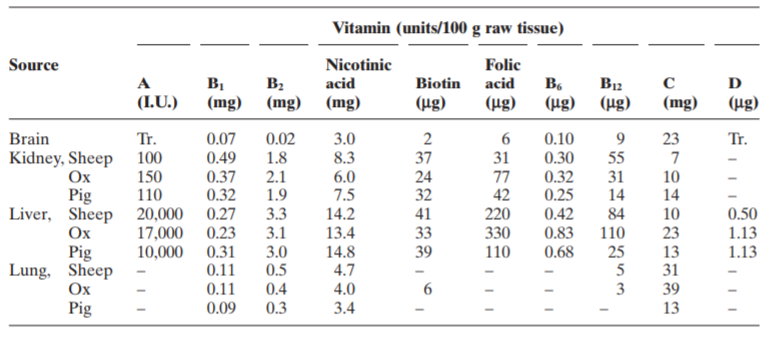 [Speaker Notes: It is evident that organ meats, in general, possess markedly higher contents of
vitamins than muscular tissue.
Meat and meat products are excellent sources of the B-complex vitamins 
The daily requirement for humans of this rarely occurring vitamin is 1-1.5 mg. Plant food has no vitamin B12, hence meat is a good source of this vitamin for children, as in their organisms deposits of B12 have to be established.]
It is evident that organ meats, in general, possess markedly higher contents of vitamins than muscular tissue.
Meat and meat products are excellent sources of the B-complex vitamins 
The daily requirement for humans of this rarely occurring vitamin is 1-1.5 mg. Plant food has no vitamin B12, hence meat is a good source of this vitamin for children, as in their organisms deposits of B12 have to be established.
On the other hand, meat is poor in the fat soluble vitamins A, D, E, K and vitamin C
Liver- Vit A
Minerals
Meat and offals contain a wide variety of mineral salts. The contents of iron, zinc and copper vary considerably in different species, liver being by far the richest source of these minerals compared with muscle tissue.
The level of each of these minerals above 0.1%
Blood, liver, kidney, other red organs and to a lesser extent lean meat, in particular beef are good sources of iron.
Iron intake is important to combat anaemia, which particularly in developing countries is still widespread amongst children and pregnant women.
Iron in meat has a higher bio-availability, better resorption and metabolism than iron in plant products.
The amount of iron absorbed from the diet depends on a variety of factors including its chemical form, the simultaneous presence of other food ingredients that can enhance or inhibit absorption, and various physiological factors of the individual including his/her iron status. 
Not only is the iron of meat well absorbed but it enhances the absorption of iron from other sources - e.g. the addition of meat to a legume/cereal diet can double the amount of iron absorbed and so contribute significantly to the prevention of anaemia, which is so widespread in developing countries.
Zinc is present in all tissues of the body and is a component of more than fifty enzymes.

Meat is the richest source of zinc in the diet and supplies one third to one half of the total zinc intake of meat-eaters. A dietary deficiency is uncommon but has been found in adolescent boys in the Middle East eating a poor diet based largely on unleavened bread.